Factorisation of polynomials
6C
The Division Algorithm
If f(x) and d(x) are polynomials such that d(x) ≠ 0, and the degree of d(x) is less than or equal to the degree of f(x), there exists a unique polynomials q(x) and r(x) such that


Where r(x) = 0 or the degree of r(x) is less than the degree of d(x).
The Remainder Theorem
If a polynomial f(x) is divided by x – k, the remainder is r = f(k).
A polynomial f(x) has a factor (x – k) if and only if f(k) = 0.
Show that (x – 2) and (x + 3) are factors of 
f(x) = 2x4 + 7x3 – 4x2 – 27x – 18
The Factor Theorem
2
7
-4
-27
-18
+2
4
22
18
36
9
0
2
11
18
Show that (x – 2) and (x + 3) are factors of 
f(x) = 2x4 + 7x3 – 4x2 – 27x – 18
2
7
-4
-27
-18
+2
4
22
18
36
9
-3
2
11
18
-6
-15
-9
0
2
5
3
Example 6 continued
Remainder theorem
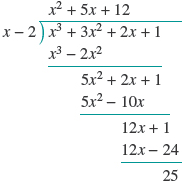 Remainder theorem proof
Example
Example
Factor theorem
Example
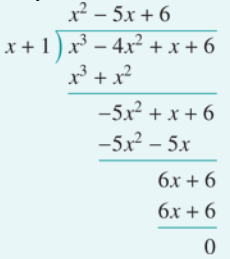 Find a linear factor
Example
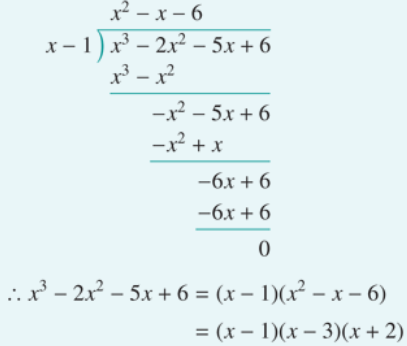 Rational-root theorem
Example
Rational-root theorem
Special cases: sums and differences of cubes  EXAMPLE
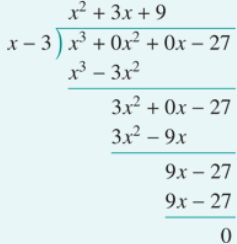 Special cases: sums and differences of cubes
Example
Section Summary